扁平活力学生工作班长竞选
Suitablea for enterprise publicity/product promotion/planning scheme
汇报人：PPT营   时间：XX年XX月
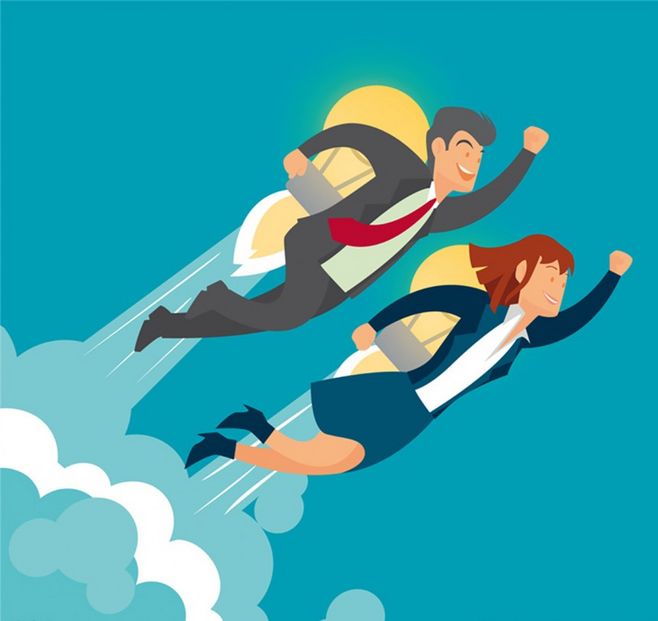 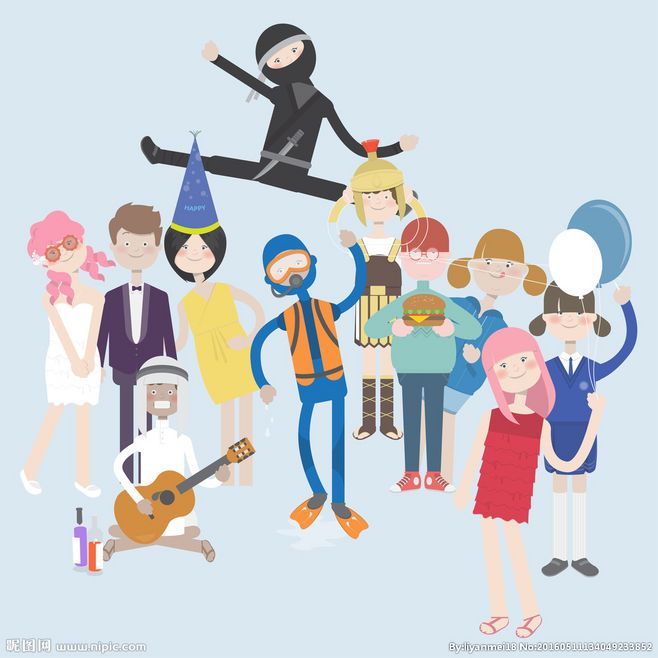 1
个人简历
2
目  录
学习经历
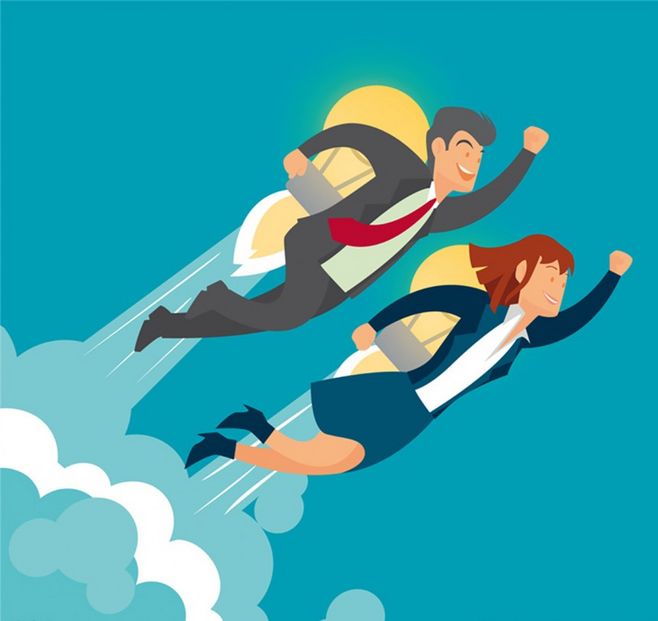 CONTENTS
3
能力优势
4
工作计划
01
章 节
Part
个人简历
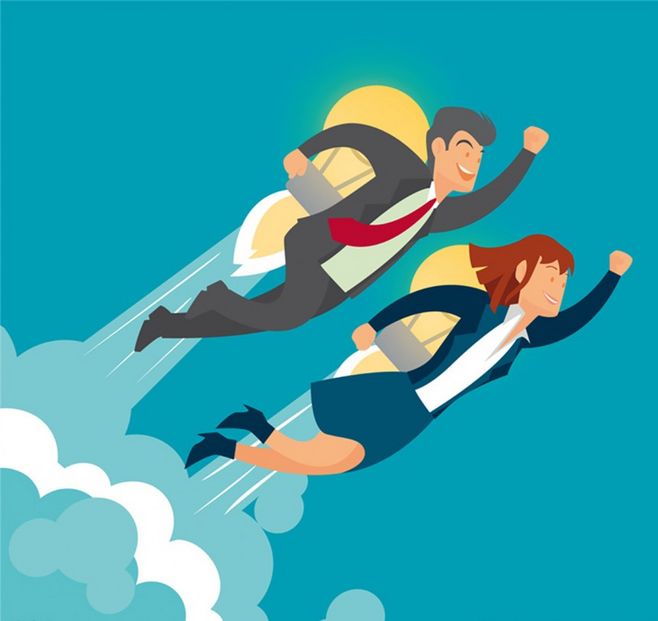 添加标题
添加标题
添加标题
添加标题
关于我
添加标题
单击输入您的文字信息单击输入您的文字信息单击输入您的文字信息单击输入您的文字信息单击输入您的文字信息单击输入您的文字信息单击输入您的文字信息单击输入您的文字信息单击输入您的文字信息
关于我
单击此处输入标题
单击此处输入标题
在此输入您的图表说明文字，在此输入您的图表说明文字，在此输入您的图表说明文字
在此输入您的图表说明文字，在此输入您的图表说明文字，在此输入您的图表说明文字
单击此处输入标题
单击此处输入标题
在此输入您的图表说明文字，在此输入您的图表说明文字，在此输入您的图表说明文字
在此输入您的图表说明文字，在此输入您的图表说明文字，在此输入您的图表说明文字
关于我
输入内容
输入内容
输入内容
输入内容
添加标题
添加标题
添加标题
添加标题
在此录入上述图表的描述说明，在此录入上述图表的描述说明，在此录入上述图表的描述说明。
在此录入上述图表的描述说明，在此录入上述图表的描述说明，在此录入上述图表的描述说明。
在此录入上述图表的描述说明，在此录入上述图表的描述说明，在此录入上述图表的描述说明。
在此录入上述图表的描述说明，在此录入上述图表的描述说明，在此录入上述图表的描述说明。
在此录入本图表的综合描述说明，在此录入本图表的综合描述说明，在此录入本图表的综合描述说明。在此录入本图表的综合描述说明，在此录入本图表的综合描述说明，在此录入上述图表的综合描述说明，在此录入上述图表的综合描述说明，在此录入上述图表的综合描述说明。
关于我
点击添加标题
点击添加标题
2018.04
2014.01
2018.01
2013.06
2014.06
2014.10
2013.09
点击添加标题
2014.08
点击添加标题
2018.02
02
章 节
Part
学习经历
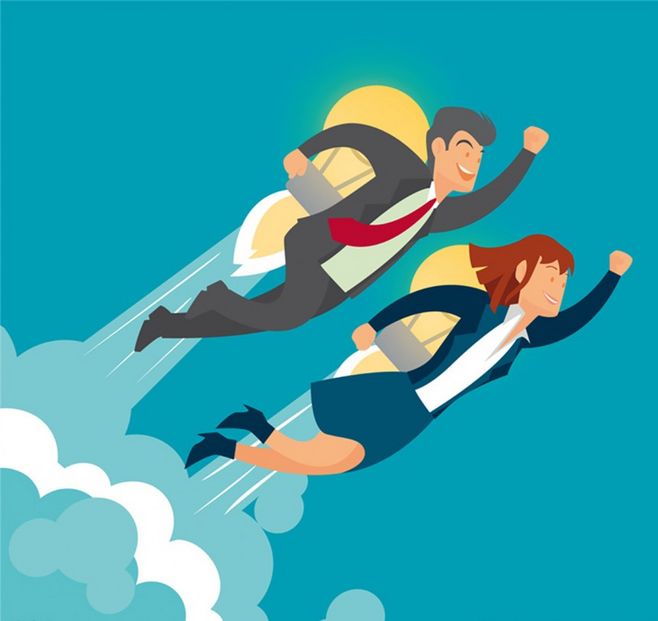 学习经历
点击添加标题
点击添加标题
点击添加标题
点击添加标题
点击添加标题
您的内容打在这里，或者通过复制您的文本后
您的内容打在这里，或者通过复制您的文本后
您的内容打在这里，或者通过复制您的文本后
您的内容打在这里，或者通过复制您的文本后
您的内容打在这里，或者通过复制您的文本后，在此框中选择粘贴，并选择只保留文字。您的内容打在这里，或者通过复制您的文本后，在此框中选择粘贴，并选择只保留文字
学习经历
此处添加标题
您的内容打在这里，或者通过复制您的文本后，在此框中选择粘贴
01
此处添加标题
您的内容打在这里，或者通过复制您的文本后，在此框中选择粘贴
此处添加标题
06
02
您的内容打在这里，或者通过复制您的文本后，在此框中选择粘贴
添加标题
此处添加标题
03
此处添加标题
05
您的内容打在这里，或者通过复制您的文本后，在此框中选择粘贴
您的内容打在这里，或者通过复制您的文本后，在此框中选择粘贴
04
此处添加标题
您的内容打在这里，或者通过复制您的文本后，在此框中选择粘贴
学习经历
单击此处添加名称
86%
您的内容打在这里，或者通过复制您的文本后，在此框中选择粘贴，并选择只保留文字。在此录入上述图表的综合描述说明，在此录入上述图表的综合描述说明，在此录入上述图表的综合描述说明，在此录入上述图表的综合描述说明
您的内容打在这里，或者通过复制您的文本后，在此框中选择粘贴，并选择只保留文字。在此录入上述图表的综合描述说明，在此录入上述图表的综合描述说明，在此录入上述图表的综合描述说明，在此录入上述图表的综合描述说明
76%
76%
76%
76%
添加标题
添加标题
添加标题
添加标题
03
章 节
Part
能力优势
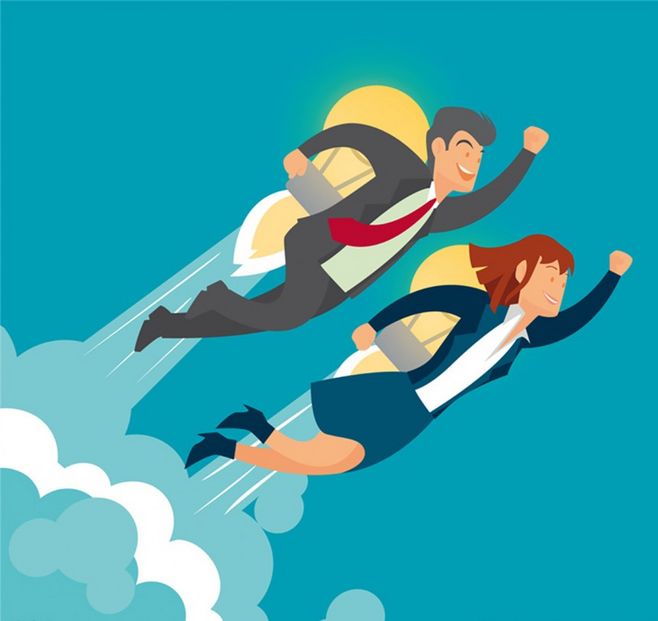 能力优势
输入标题
您的内容打在这里，或者通过复制您的文本后，在此框中选择粘贴，
您的内容打在这里，或者通过复制您的文本后，在此框中选择粘贴，
3
您的内容打在这里，或者通过复制您的文本后，在此框中选择粘贴，
4
您的内容打在这里，或者通过复制您的文本后，在此框中选择粘贴，
2
5
您的内容打在这里，或者通过复制您的文本后，在此框中选择粘贴，
您的内容打在这里，或者通过复制您的文本后，在此框中选择粘贴，
1
6
能力优势
请在此输入您的标题
请在此输入您的标题
请在此输入您的标题
请在此输入您的标题
能力优势
请在此输入您的标题
20XX
单击请添加文案   单击请添加文案
单击请添加文案   单击请添加文案
单击请添加文案   单击请添加文案
能力优势
请在此输入您的标题
单击请添加文案   单击请添加文案
单击请添加文案   单击请添加文案
单击请添加文案   单击请添加文案
单击请添加文案   单击请添加文案
单击请添加文案   单击请添加文案
单击请添加文案   单击请添加文案
04
章 节
Part
工作计划
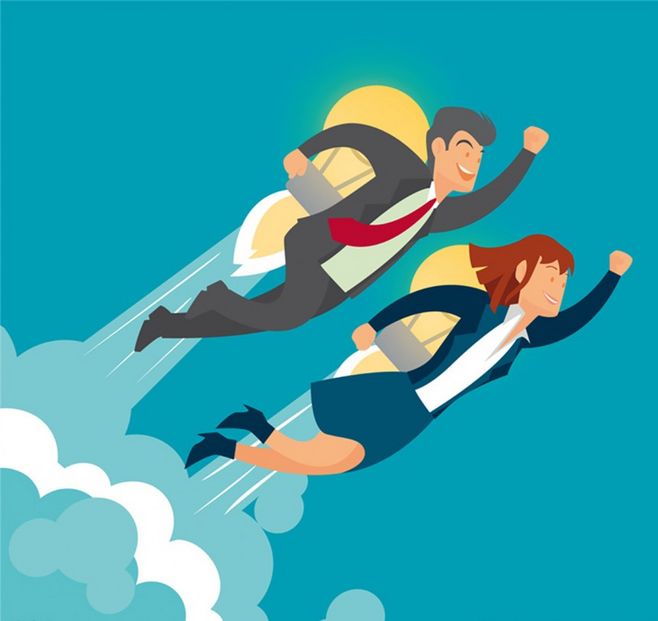 能力优势
标题
标题
标题
标题
您的内容打在这里，或者通过复制您的文本后，在此框中选择粘贴，并选择只保留
您的内容打在这里，或者通过复制您的文本后，在此框中选择粘贴，并选择只保留
您的内容打在这里，或者通过复制您的文本后，在此框中选择粘贴，并选择只保留
您的内容打在这里，或者通过复制您的文本后，在此框中选择粘贴，并选择只保留
能力优势
添加小标题
添加小标题
在这里输入你的内容，或者通过复制粘贴你的文本。在这里输入你的内容，或者通过复制粘贴你的文本。
在这里输入你的内容，或者通过复制粘贴你的文本。在这里输入你的内容，或者通过复制粘贴你的文本。
添加小标题
添加小标题
在这里输入你的内容，或者通过复制粘贴你的文本。在这里输入你的内容，或者通过复制粘贴你的文本。
在这里输入你的内容，或者通过复制粘贴你的文本。在这里输入你的内容，或者通过复制粘贴你的文本。
能力优势
单击输入您的文字信息单击输入您的文字信息单击输入您的文字信息
单击输入您的文字信息单击输入您的文字信息单击输入您的文字信息
单击输入您的文字信息单击输入您的文字信息单击输入您的文字信息
单击输入您的文字信息单击输入您的文字信息单击输入您的文字信息
扁平活力学生工作班长竞选
Suitablea for enterprise publicity/product promotion/planning scheme
汇报人：PPT营   时间：XX年XX月
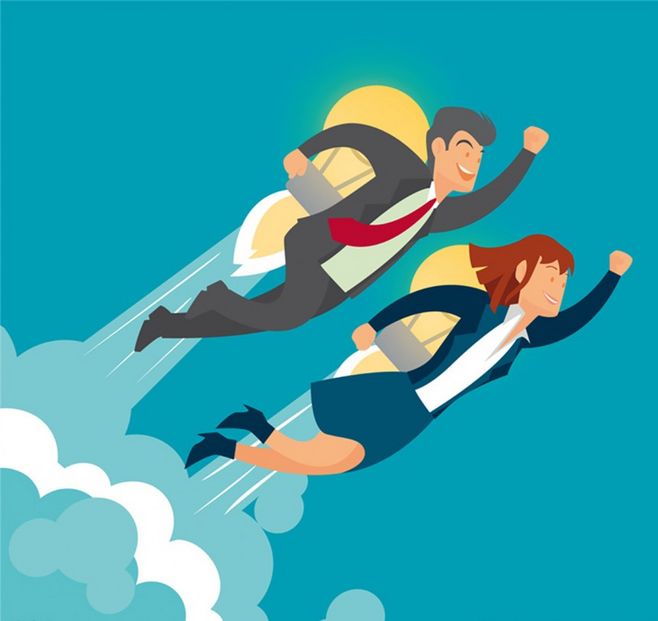 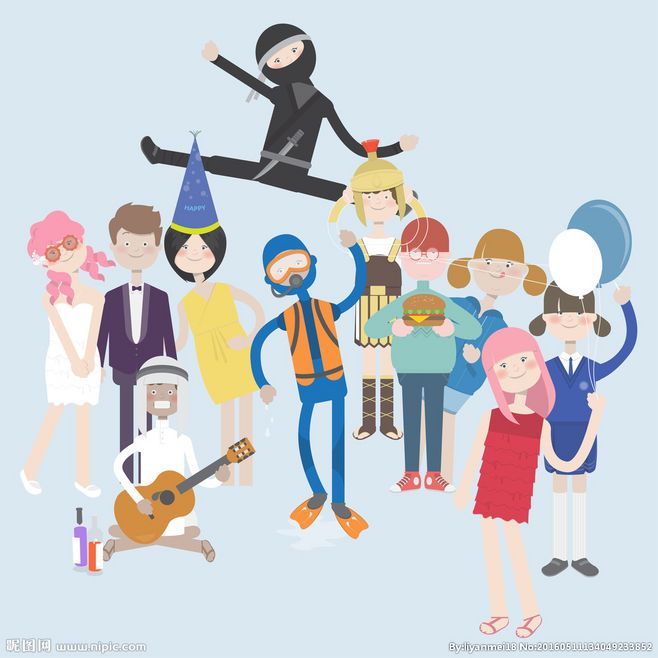 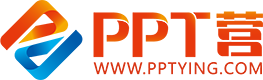 10000+套精品PPT模板全部免费下载
PPT营
www.pptying.com
[Speaker Notes: 模板来自于 https://www.pptying.com    【PPT营】]